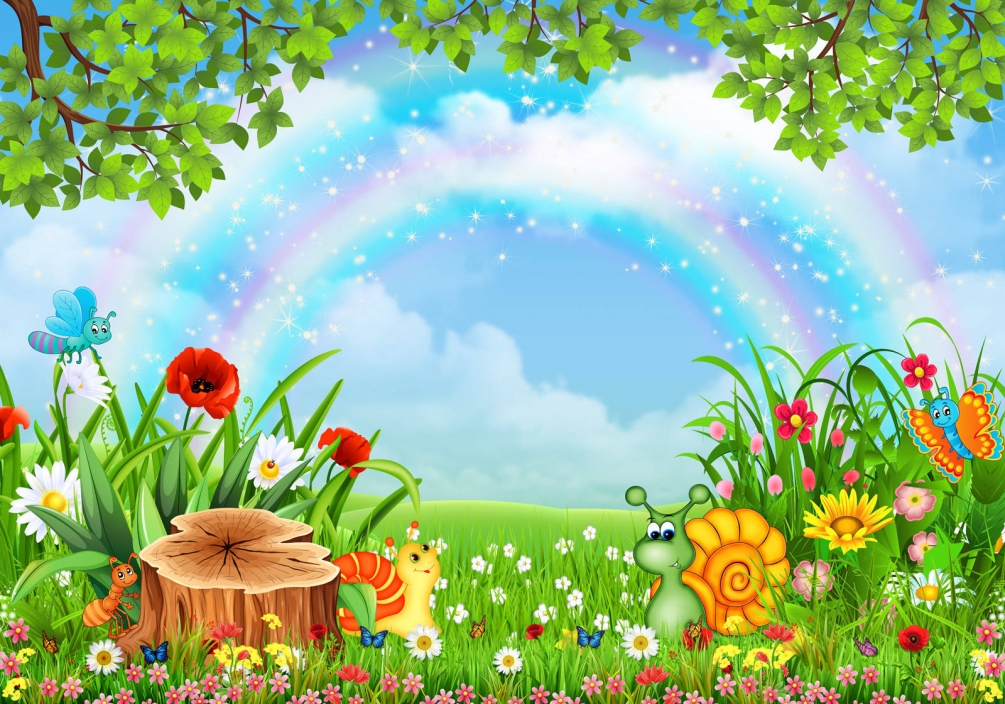 Загадки про насекомых.
Выполнила : 
воспитатель Пудовкина Т.А. 
МДОАУ № 17
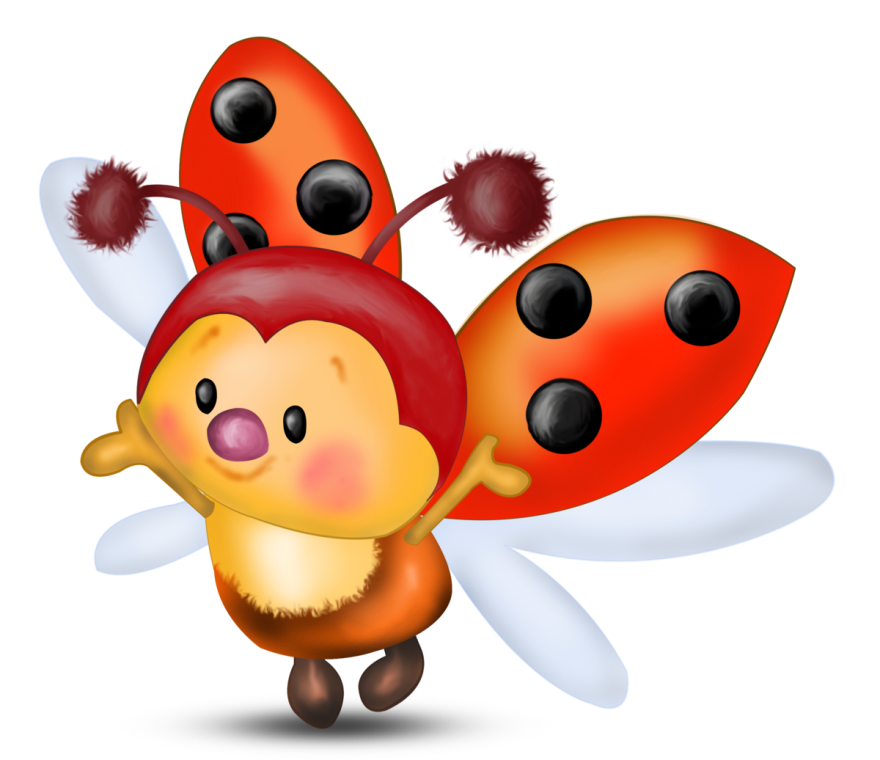 Красный, маленький комочек,
На спине немного точек,
Не кричит и не поет,
А по листику ползет.
        (Божья коровка.)
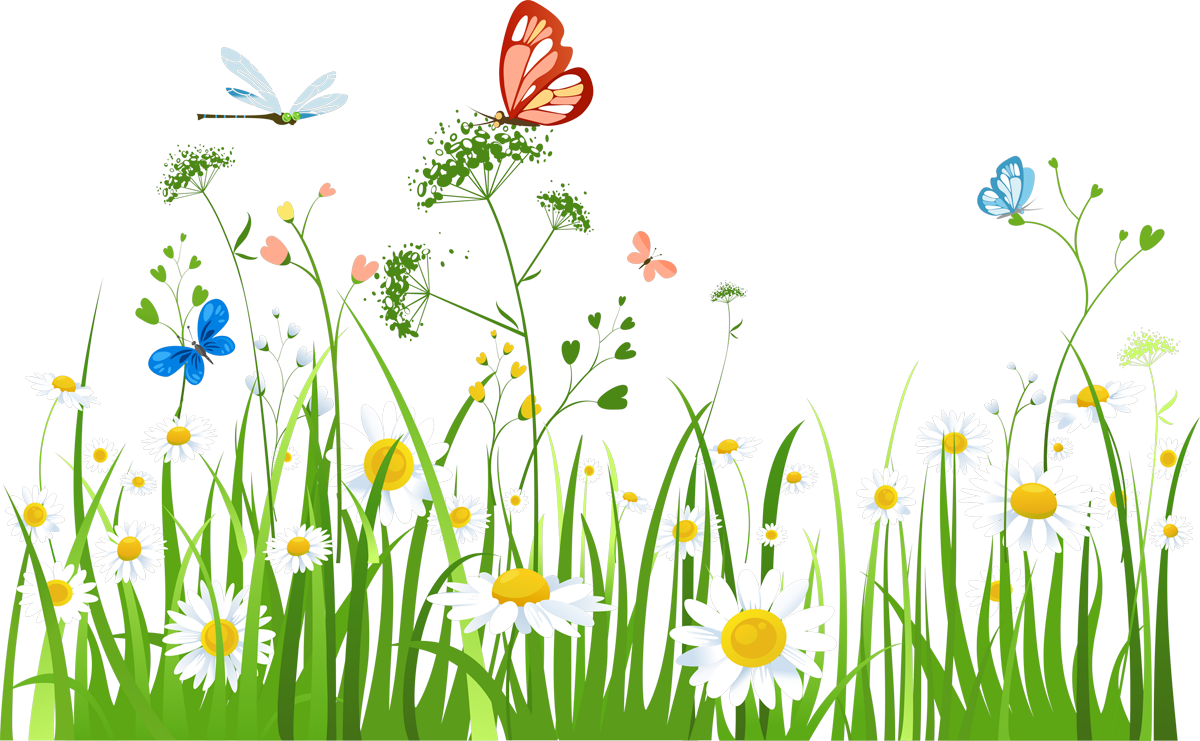 А вы знаете цветы
небывалой красоты:
могут лепестки сложить
и мгновенно в воздух взмыть.
Что за цветы летают?
Как их называют?     
(бабочки)
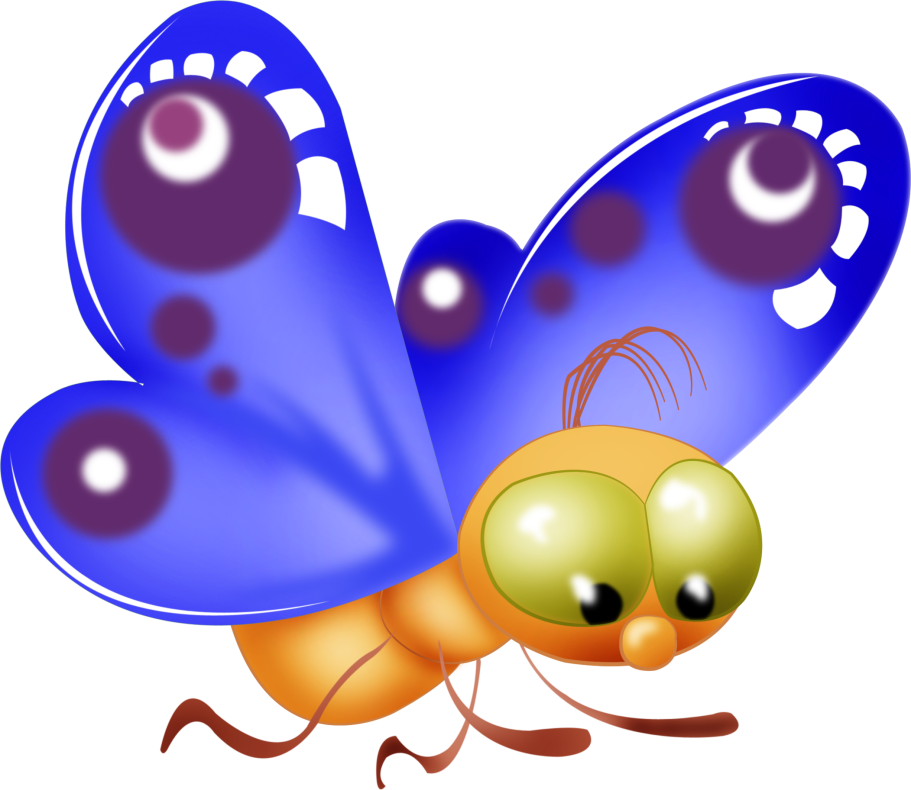 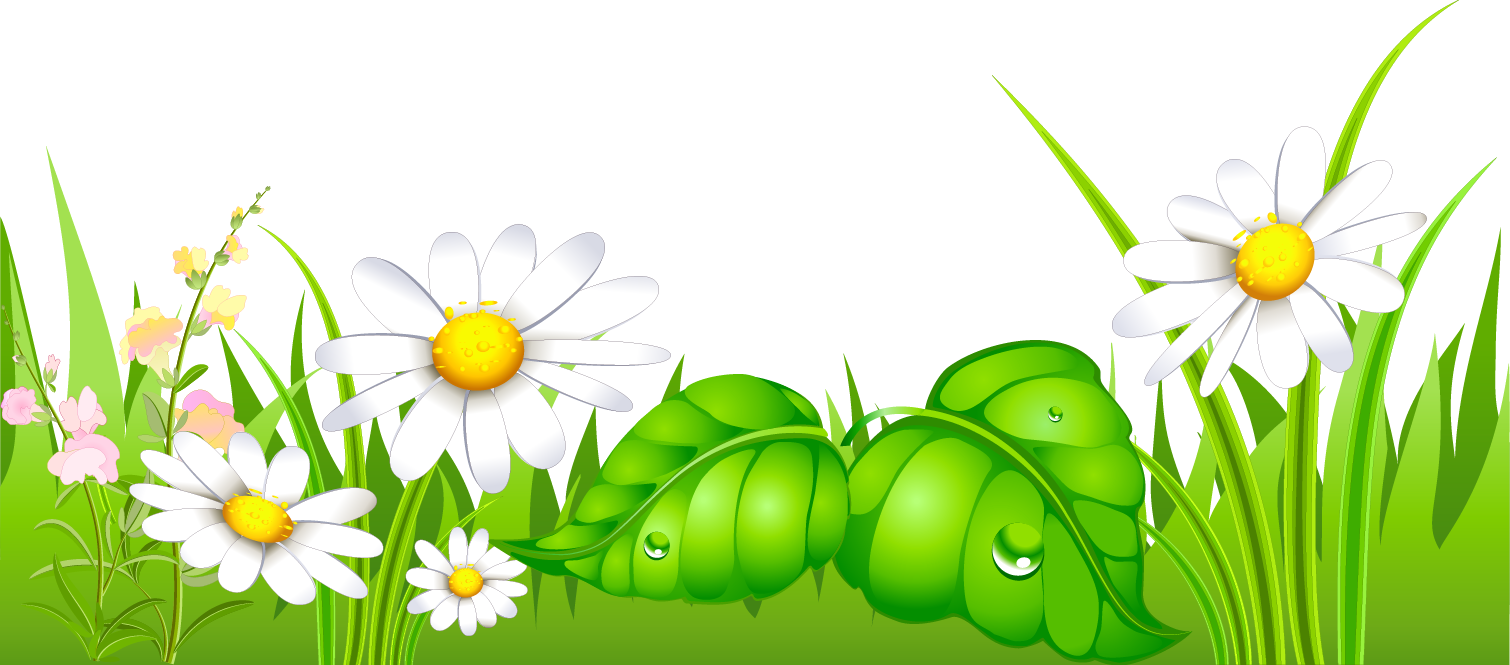 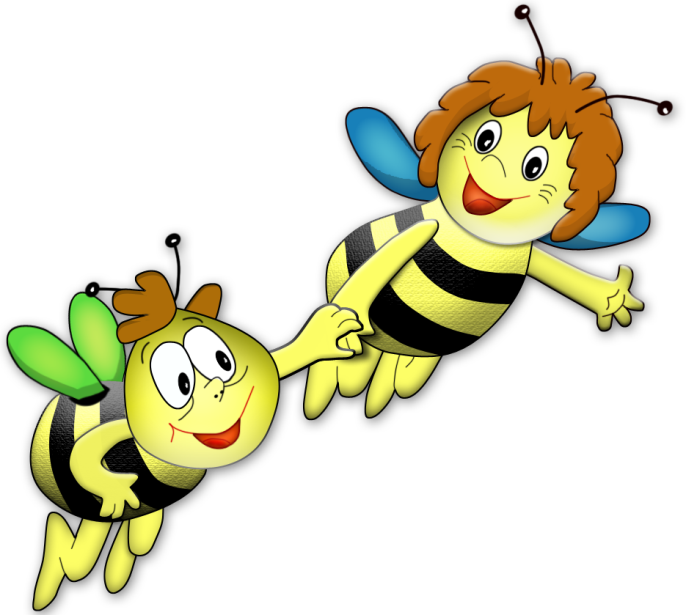 Громко я жужжу, летая,
Мёд целебный собирая.
Всем полезна и мила
Хлопотливая 
     (пчела).
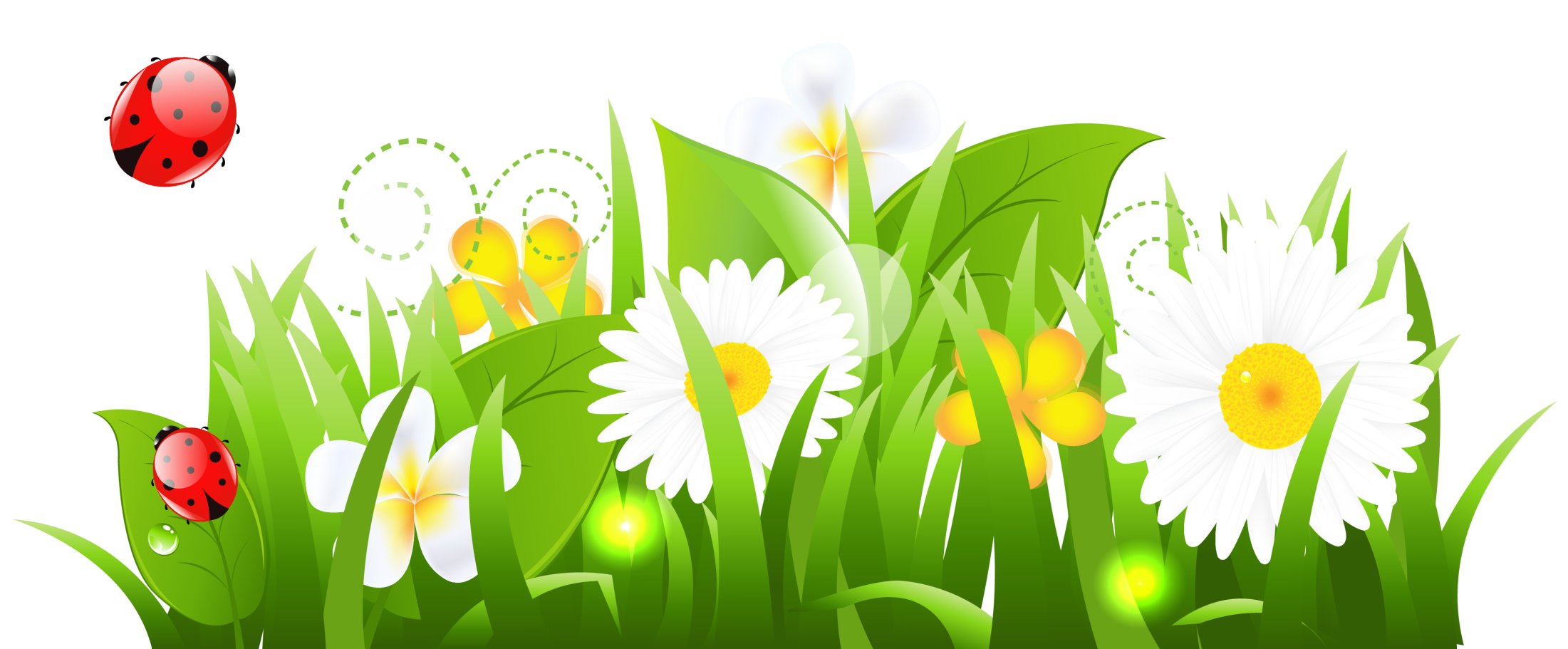 Тащит он соломинку
К маленькому домику.
Всех букашек он сильней
Наш трудяга…(муравей.)
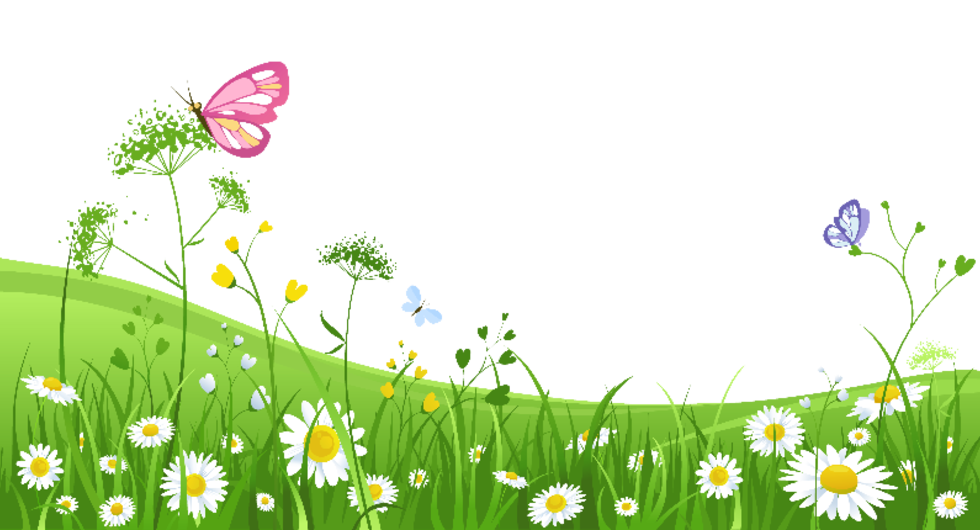 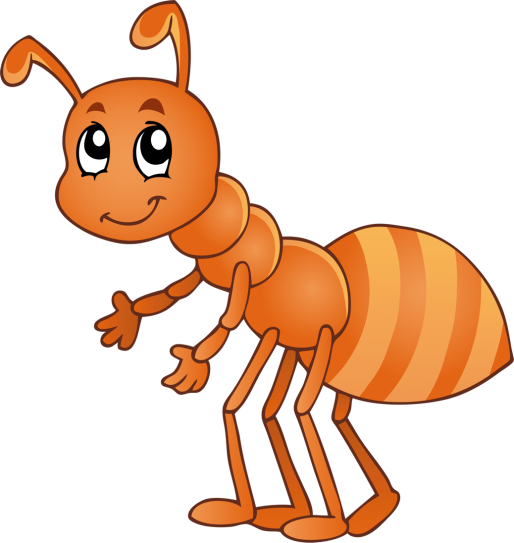 Ранним утром на полянку
Прыг, Прыг, Прыг!
И ногами наизнанку
Дрыг,  Дрыг, Дрыг!
Попрыгучий человечек
Как зовут тебя? (Кузнечик)
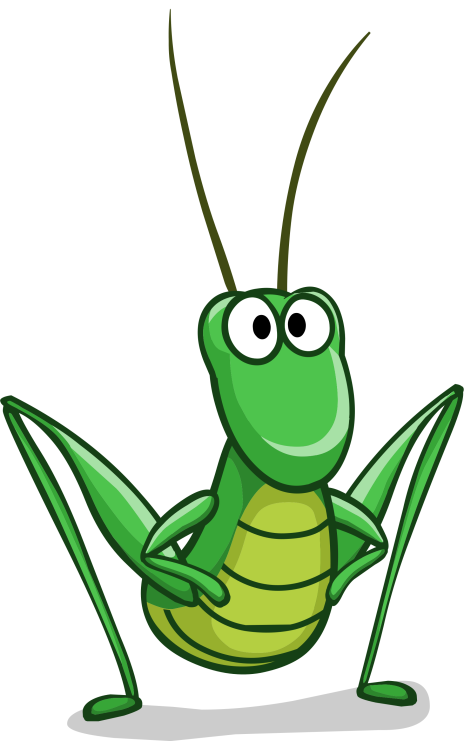 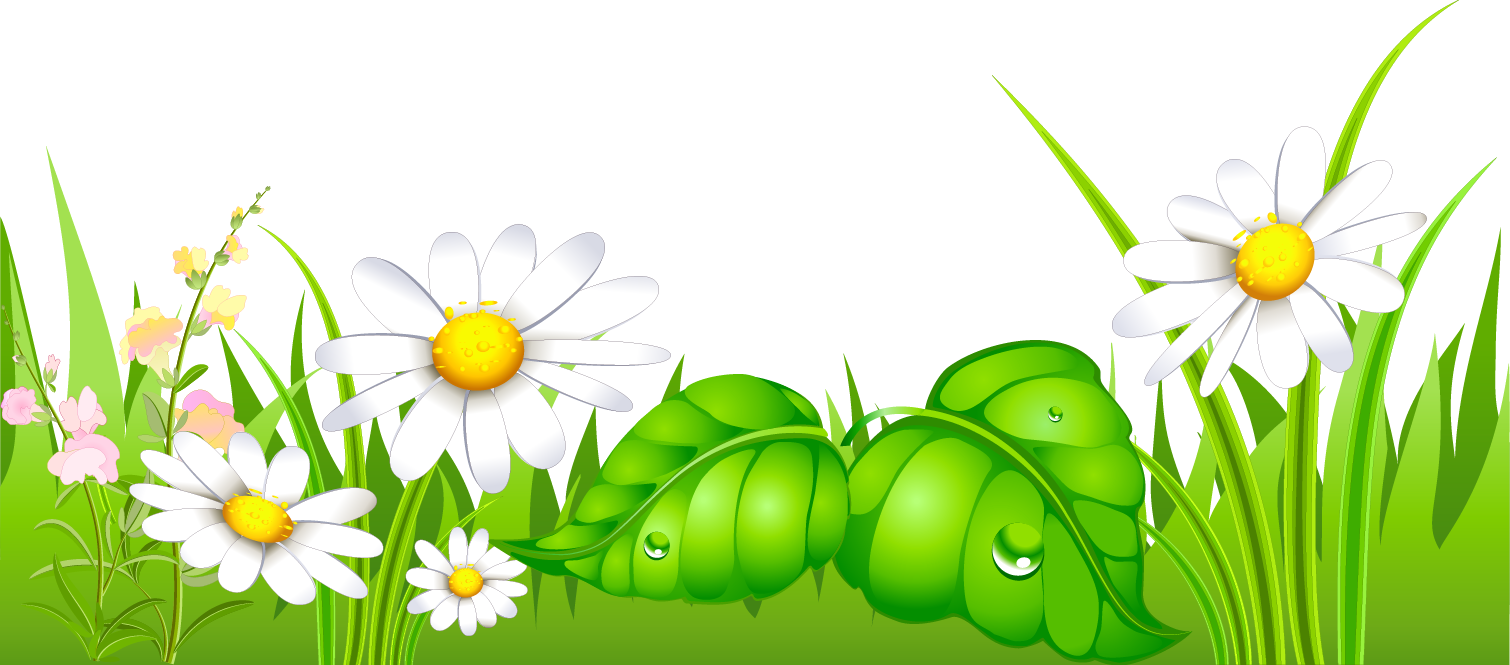 Летит вертолёт мимо топких болот,
Таращит глазищи-глаза.
Прозрачные крылья на солнце блестят,
Лягушки поймать вертолёт норовят
             (Стрекоза)
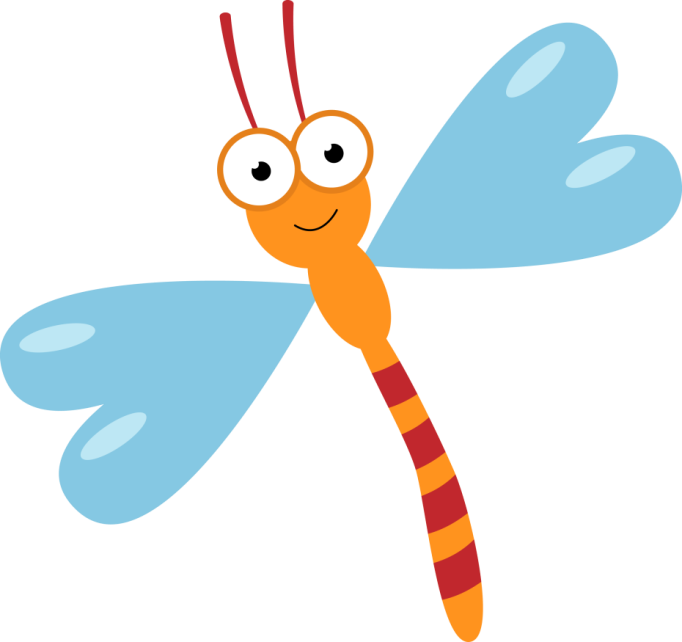 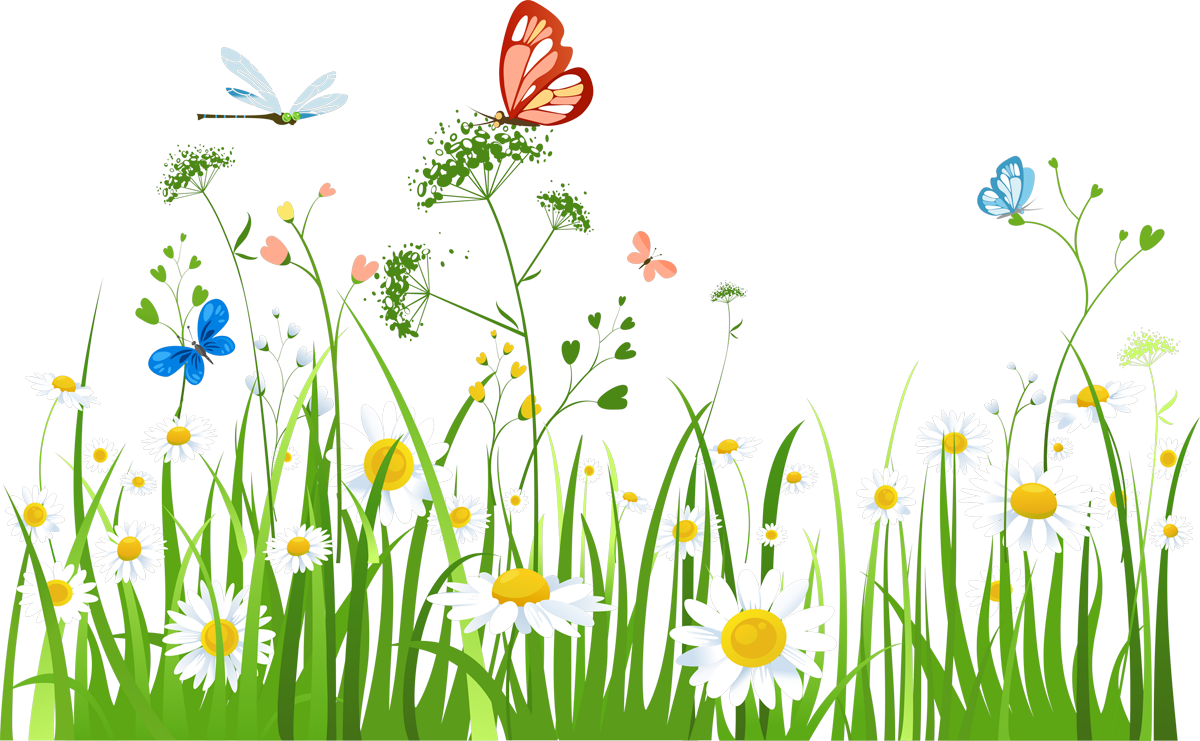 Что за странная картинка?
Вот пушистая травинка
Плавно по листку ползет.
Все жует, жует, жует.
Не жучок, не птица.
Это ( Гусеница)
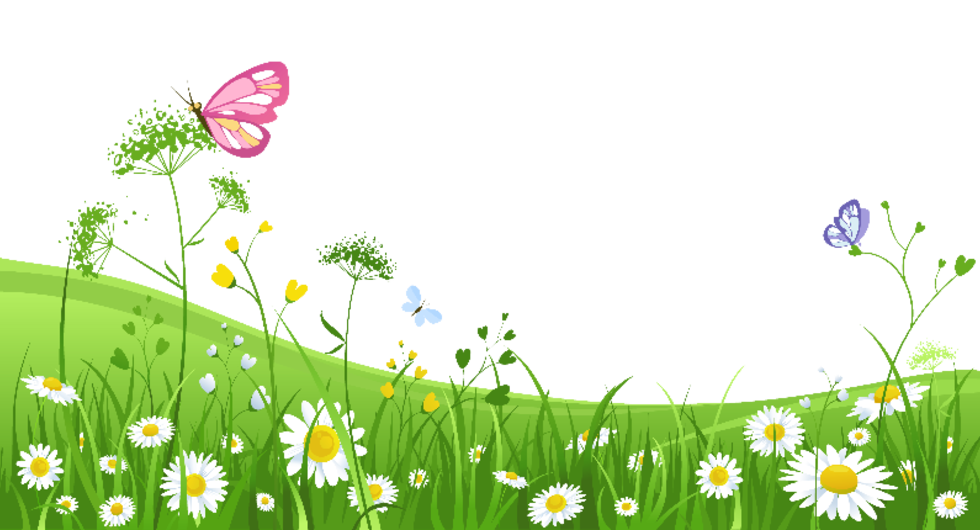 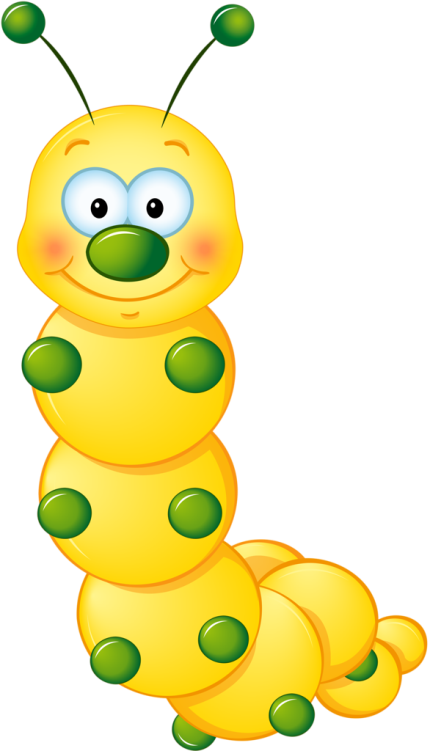 Люди все его боятся – 
Очень любит он кусаться,
Хоть и маленький бандит.
А когда летит – пищит.
(Комар)
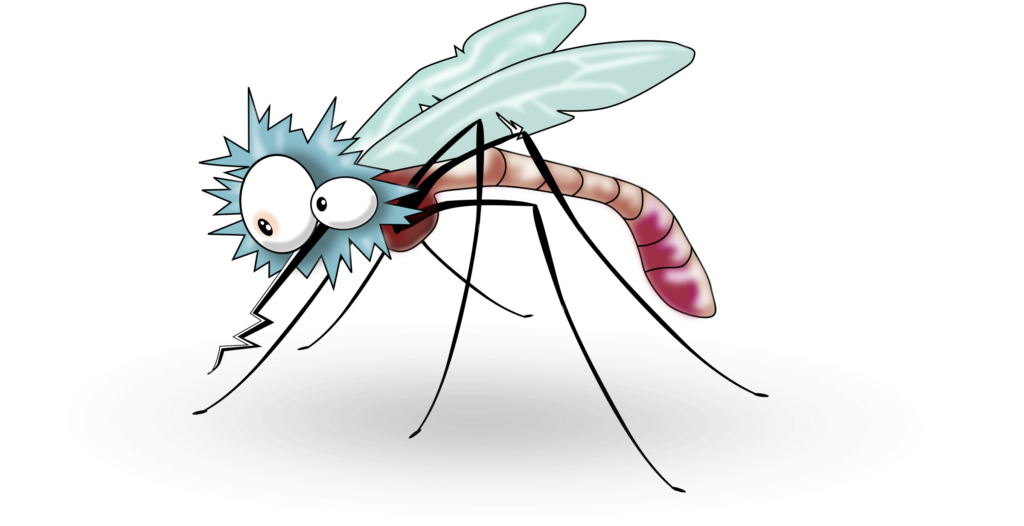 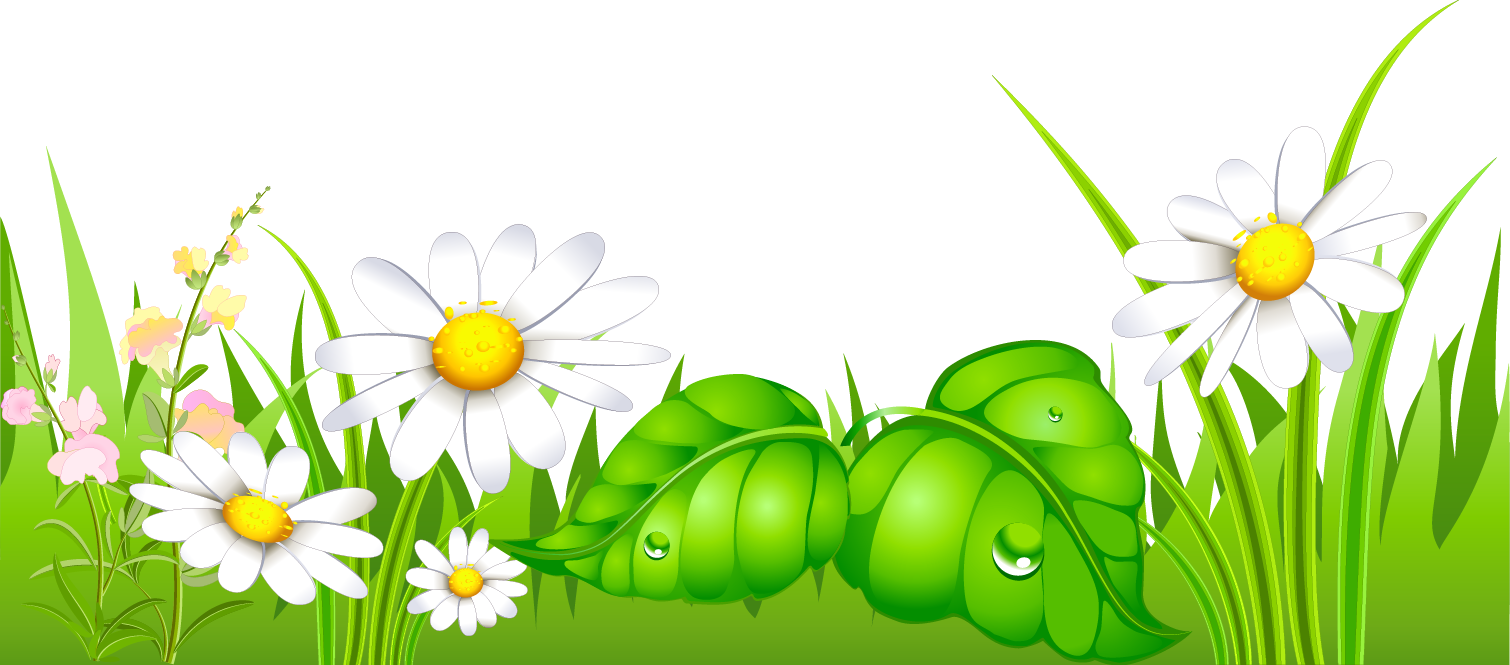 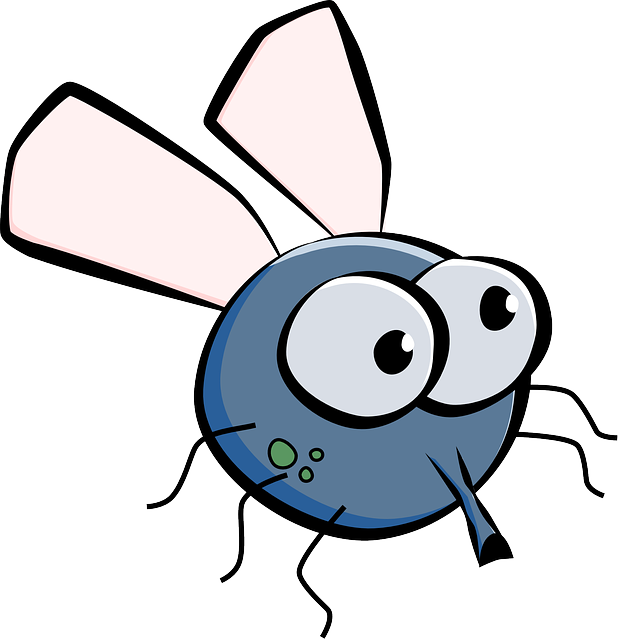 Целый день летает, всем надоедает, 
Ночь настанет, тогда перестанет.
(Муха)
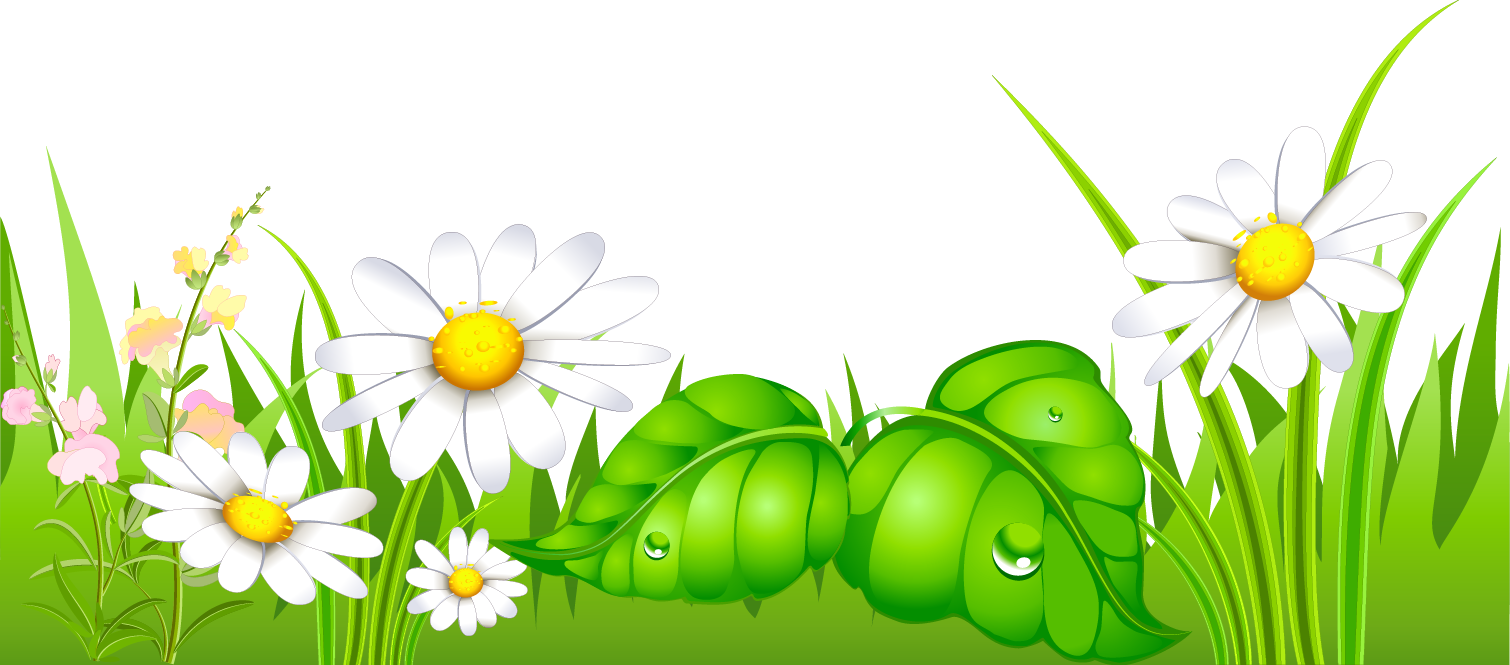 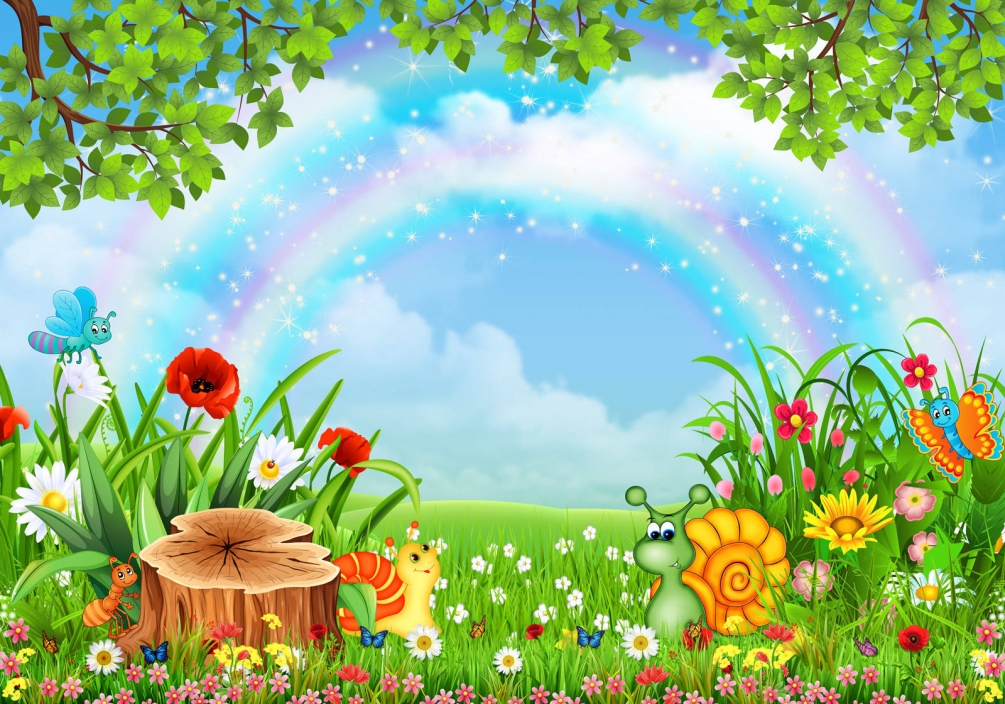 СПАСИБО 
         ЗА 
           ВНИМАНИЕ!